Zasady bezpiecznego korzystania z internetu 
Jakich danych nie należy podawać w internecie?
Co to ślad cyfrowy?
Co zrobić gdy ktoś obcy chce dostać twoje dane osobowe?
Zdrowie i e-odpady
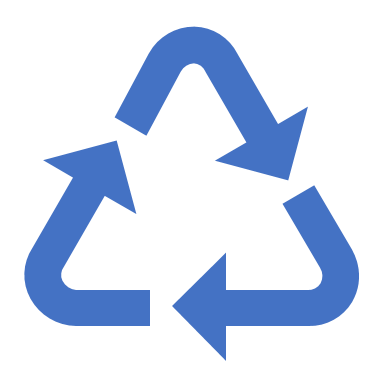 Co powoduje siedzenie przy komputerze lub laptopie?
Co to są e-odpady?
E-odpady to oznacza elektroodpady, są bardzo szkodliwe dla środowiska. 
Elektroodpady to grupa odpadów obejmująca zużyty sprzęt elektryczny i elektroniczny. Do elektroodpadów zalicza się elektryczne urządzenia gospodarstwa domowego, sprzęt teleinformatyczny, telekomunikacyjny, audiowizualny, oświetleniowy i medyczny, narzędzia elektryczne i elektroniczne, automaty, czujniki, urządzenia pomiarowe itp. Elektroodpady nie mogą być wyrzucane łącznie z innymi odpadami, ponieważ zawierają substancje trujące dla środowiska i zwierząt na nim mieszkających. Zasady postępowania z elektroodpadami i prowadzenia ich odzysku regulowane są przez przepisy krajowe i unijne.
Jak zdrowo korzystać z komputera lub laptopa?
Zapewnij sobie maksymalne pole widzenia poza ekranem monitora i dostrzegaj otoczenie 
Mrugaj co 3-5 sekund 
Wyeliminuj odblask 
Zadbaj o właściwe oświetlenie 
Zachowuj prawidłową pozycję ciała 
Stosuj właściwą technikę pisania 
Rób przerwy w pracy
Wzrok użytkownika komputera powinien być skierowany na wprost, a odległość twarzy od monitora to od 40 do 80 centymetrów (w zależności od wielkości monitora;) monitor powinien być nieznacznie odchylony do tyłu. Oświetlenie powinno być ustawione tak, aby światło nie odbijało się w monitorze. 
Podczas siedzenia przy biurku plecy powinny być wyprostowane i oparte o siedzenie. Linia kręgosłupa i ud (chodzi o uda;) powinna tworzyć kąt prosty. Przedramiona opieramy o biurko w pozycji prostopadłej do kręgosłupa. Stopy leżą na ziemi.
Jak prawidłowo korzystać z komputera?
AutorstwaNatalii Stasiewicz i Julii Zalewskiej z klasy 4c 